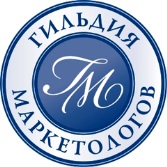 Маркетинг территорий имени Барона Фальц-Фейна
______________________________________________________
Сергей Савинкоv           f-abp.ru           savinkov.sv@gmail.com
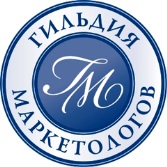 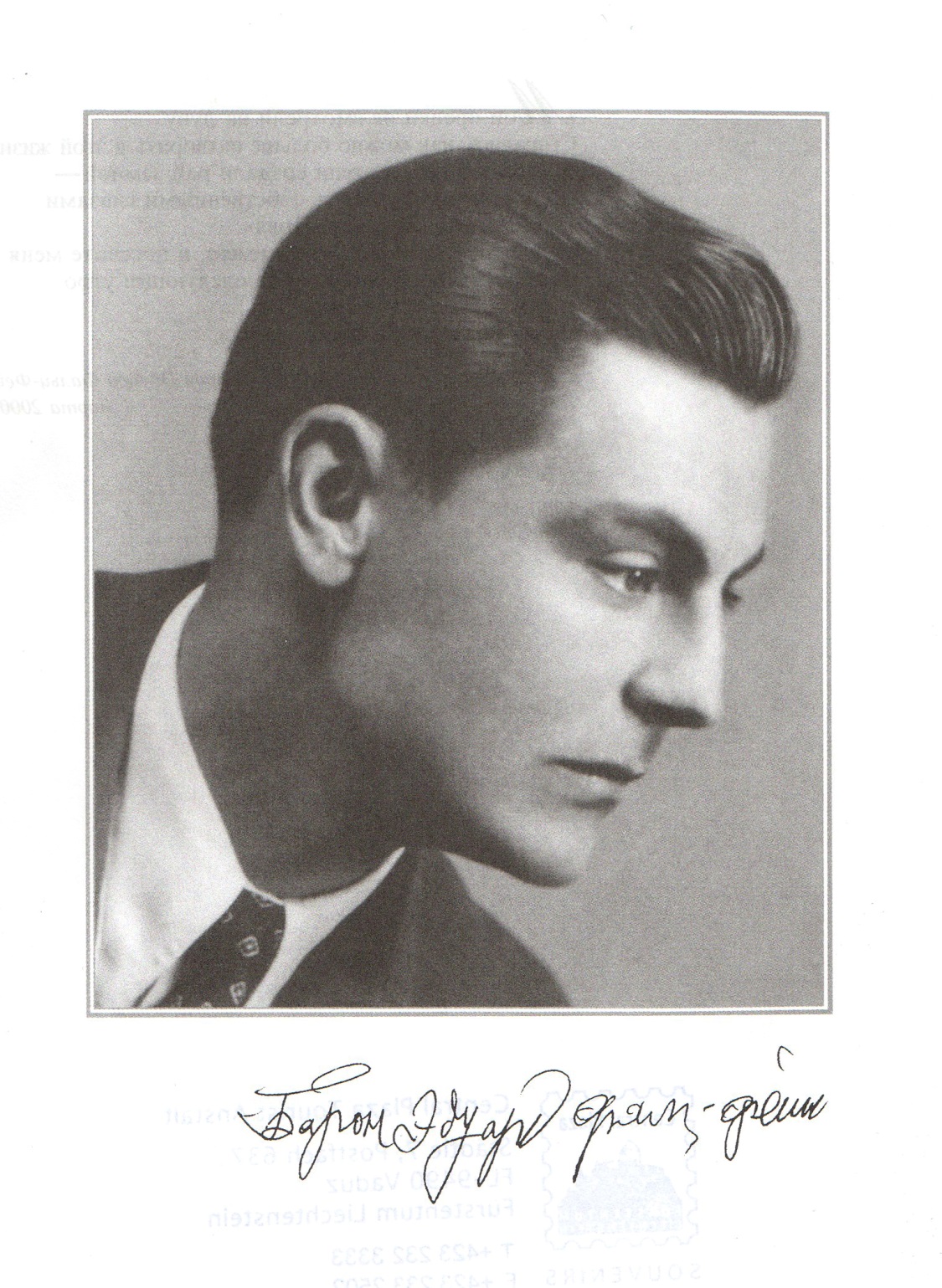 ______________________________________________________
Сергей Савинкоv           f-abp.ru           savinkov.sv@gmail.com
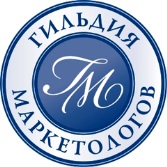 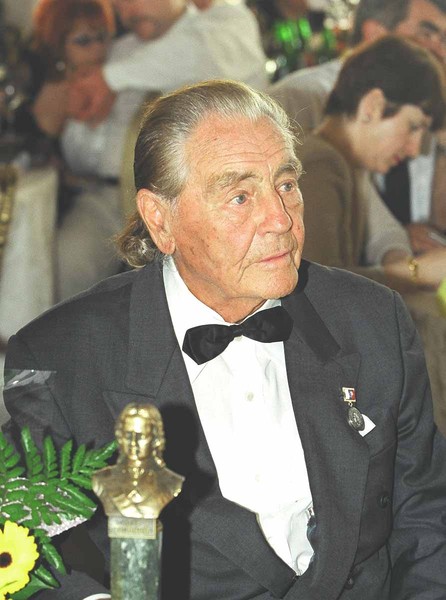 ______________________________________________________
Сергей Савинкоv           f-abp.ru           savinkov.sv@gmail.com
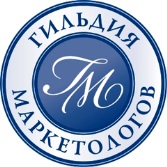 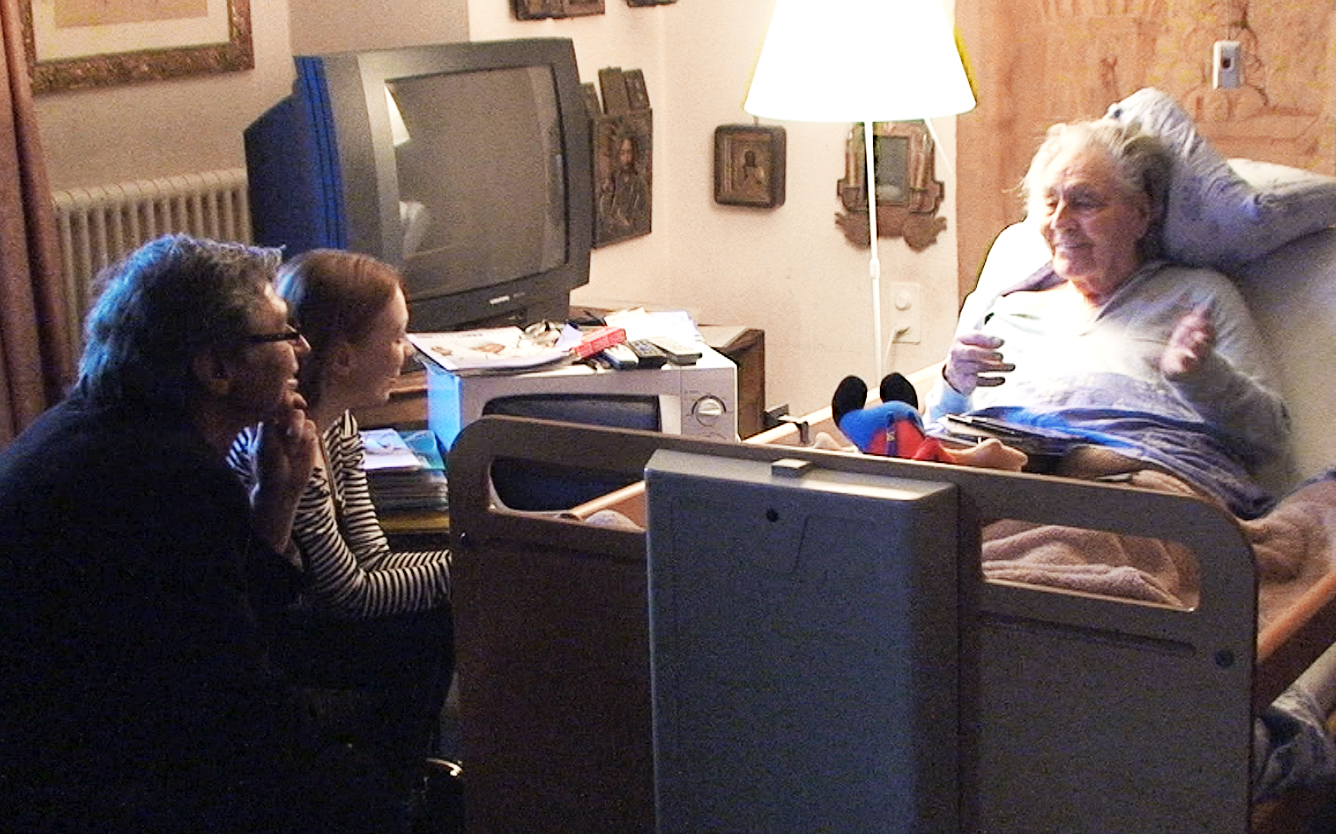 ______________________________________________________
Сергей Савинкоv           f-abp.ru           savinkov.sv@gmail.com
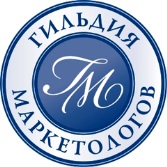 Княжество Лихтенштейн
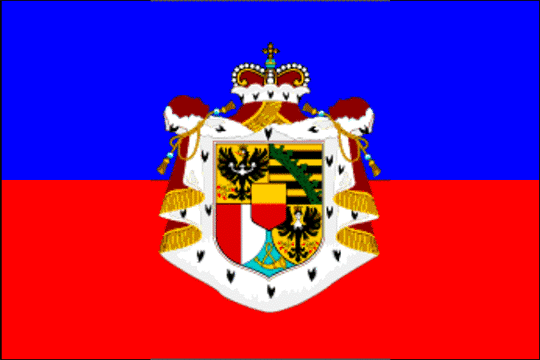 ______________________________________________________
Сергей Савинкоv           f-abp.ru           savinkov.sv@gmail.com
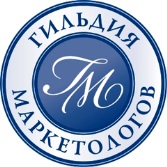 Лихтенштейн, административное деление
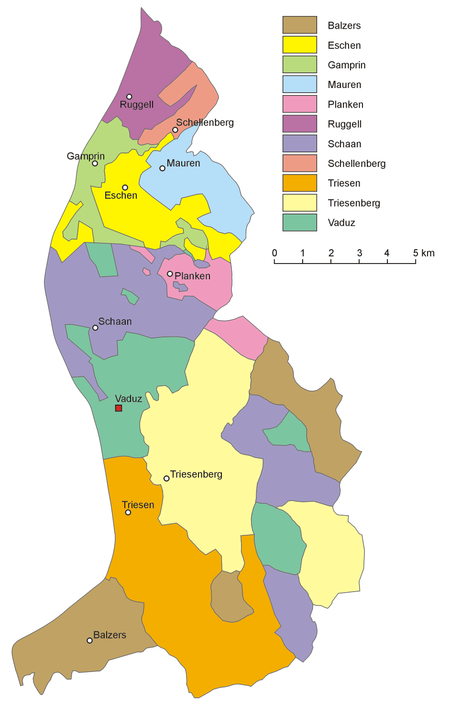 ______________________________________________________
Сергей Савинкоv           f-abp.ru           savinkov.sv@gmail.com
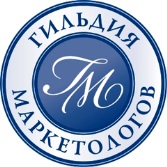 Евросоюз
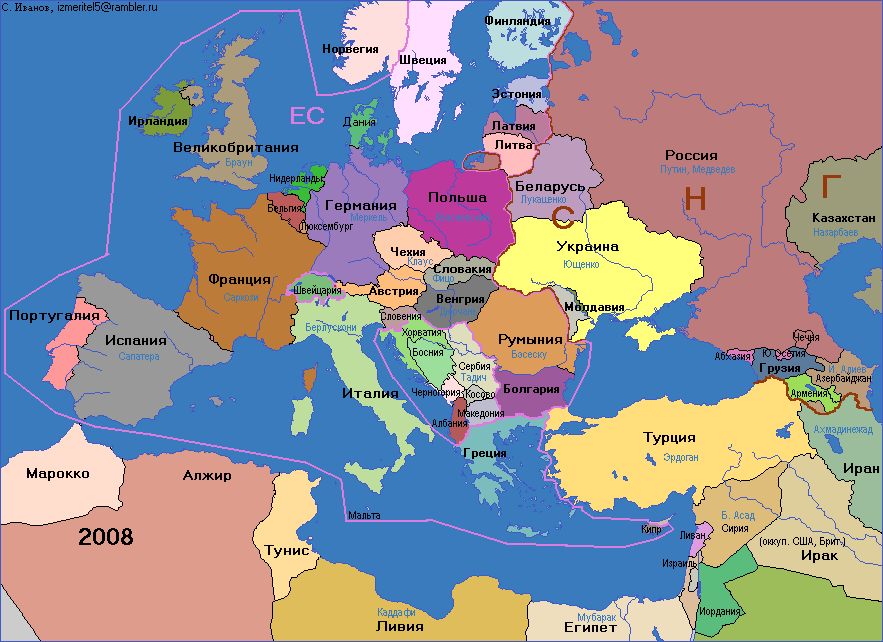 ______________________________________________________
Сергей Савинкоv           f-abp.ru           savinkov.sv@gmail.com
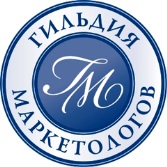 Княжество Лихтенштейн на карте
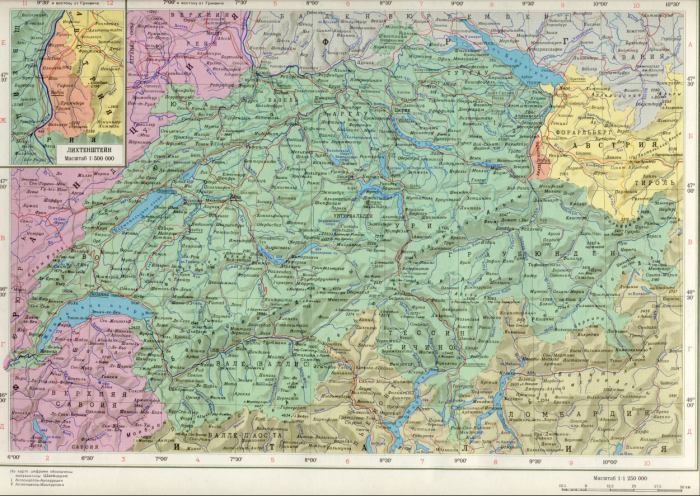 ______________________________________________________
Сергей Савинкоv           f-abp.ru           savinkov.sv@gmail.com
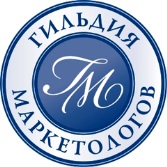 Загадка
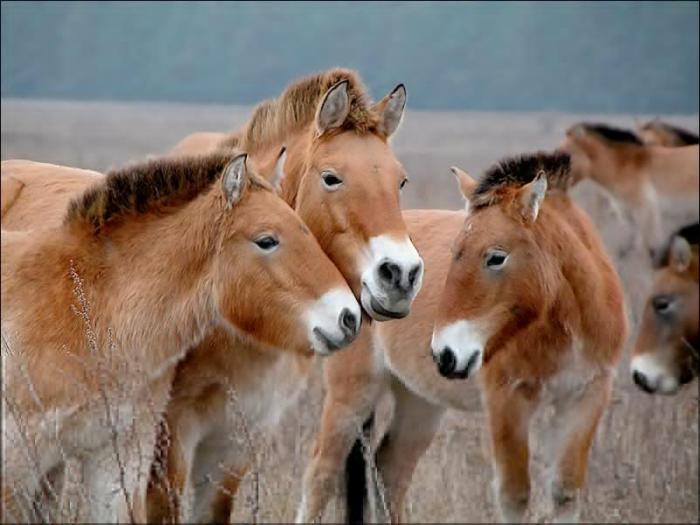 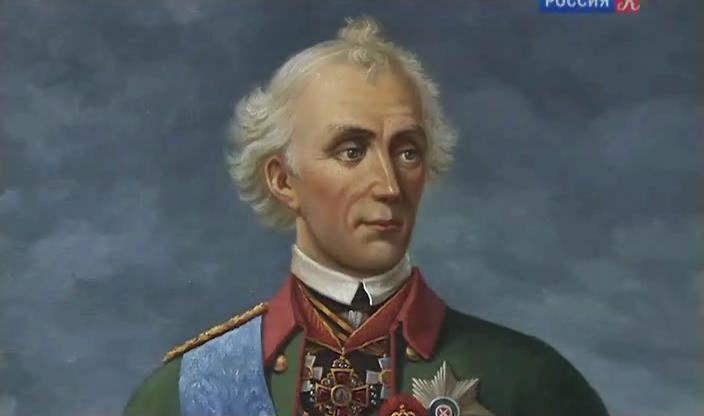 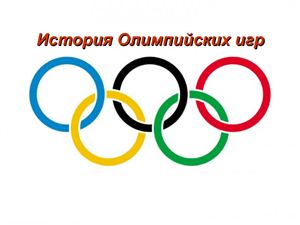 ______________________________________________________
Сергей Савинкоv           f-abp.ru           savinkov.sv@gmail.com
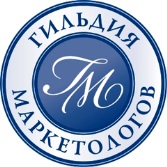 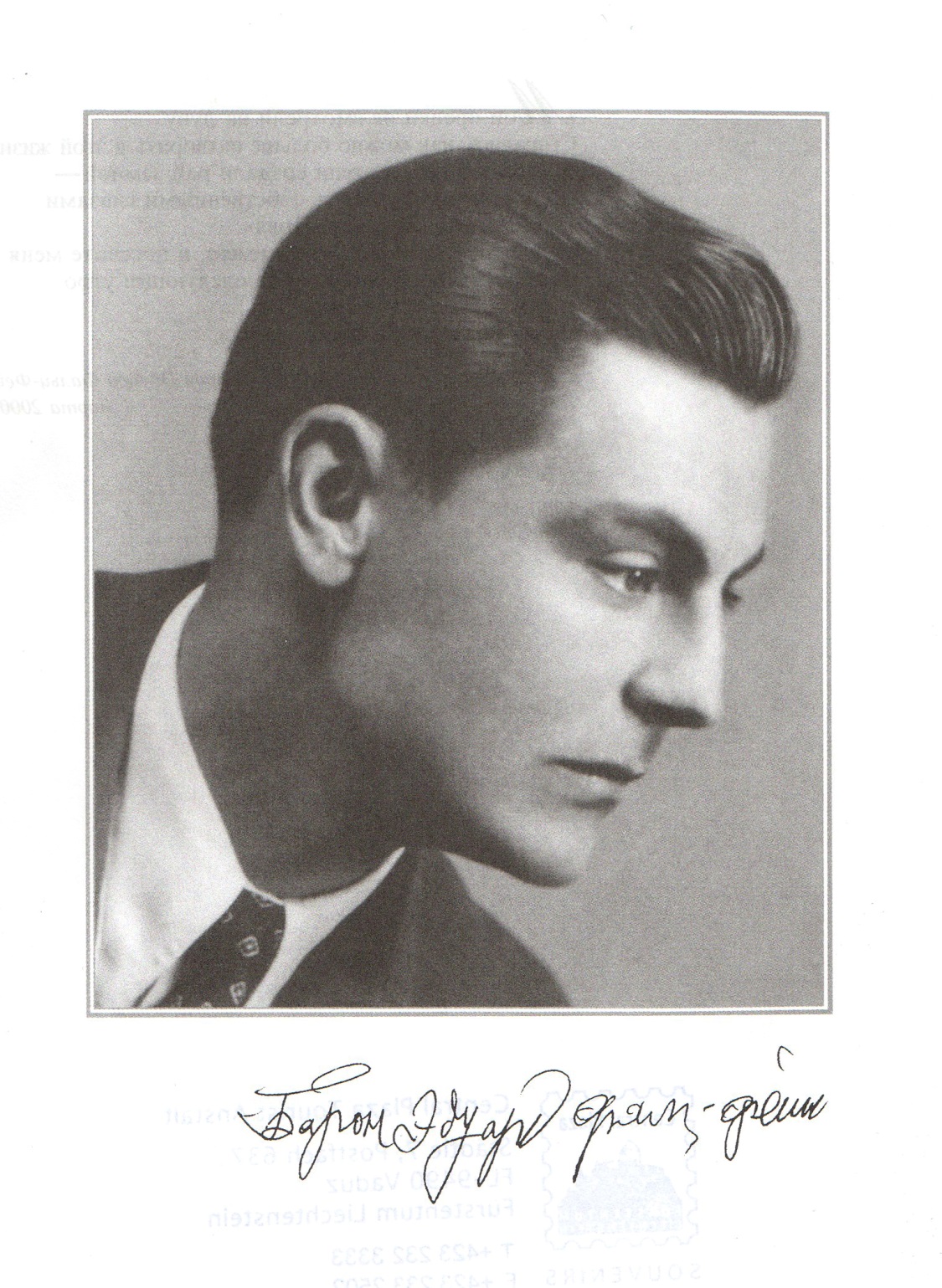 ______________________________________________________
Сергей Савинкоv           f-abp.ru           savinkov.sv@gmail.com
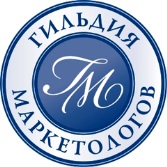 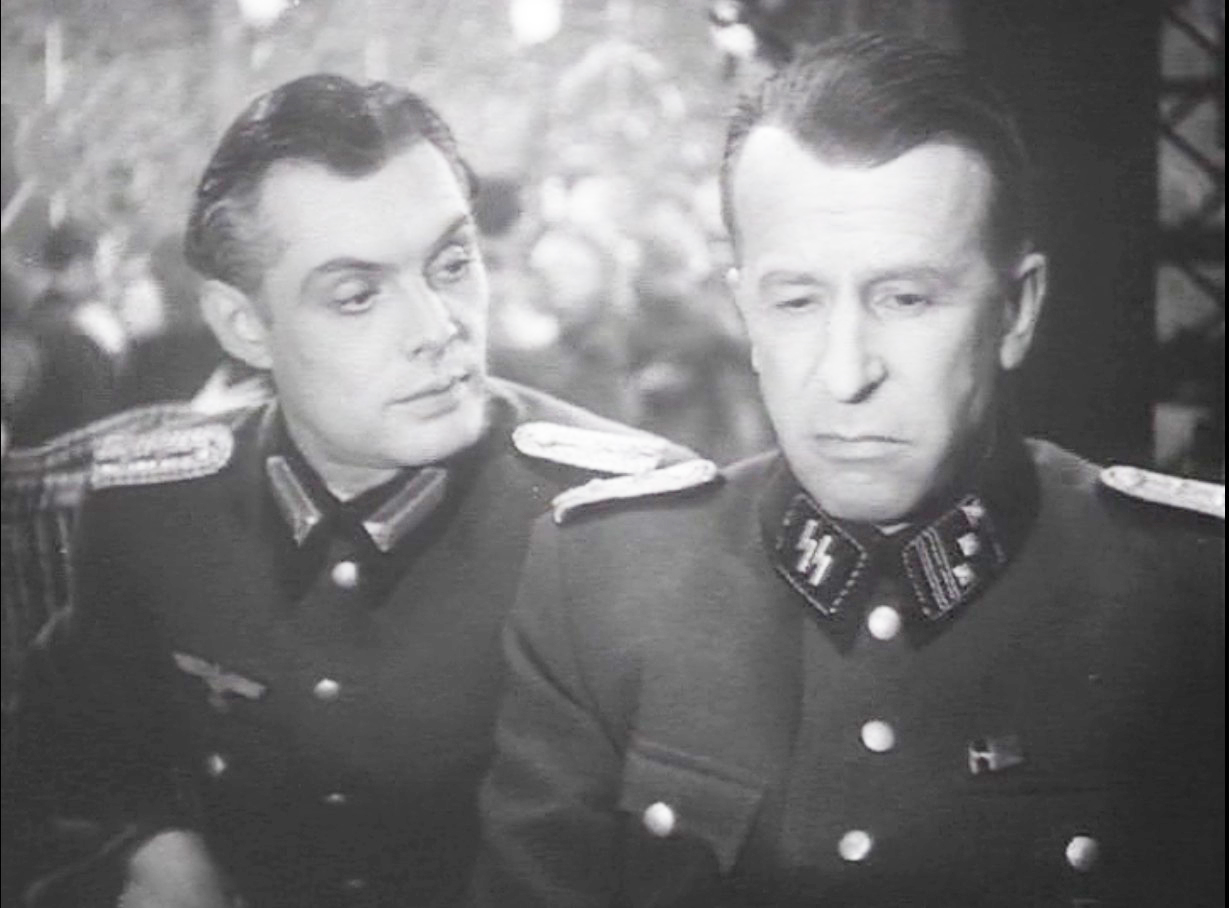 ______________________________________________________
Сергей Савинкоv           f-abp.ru           savinkov.sv@gmail.com